MaGAngelo
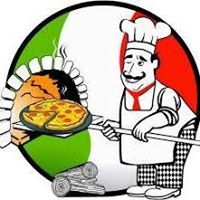 MaGAngelo
MaGAngelo Pizzas
3 Avenue de la Marche
23210 Bénévent l’Abbaye

Tél: 05-44-30-12-03

Fermé les
Lundi et Mardi

Ouverture:
Mercredi: 	18h00 – 21h00
Jeudi: 		18h00 – 21h00
Vendredi: 	18h00 – 22h00
Samedi: 	18h00 – 22h00
Dimanche: 	18h00 – 21h00
Commandes avant 18h00 possibles
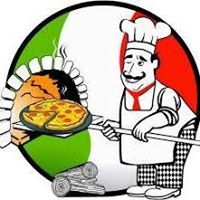 PIZZAS